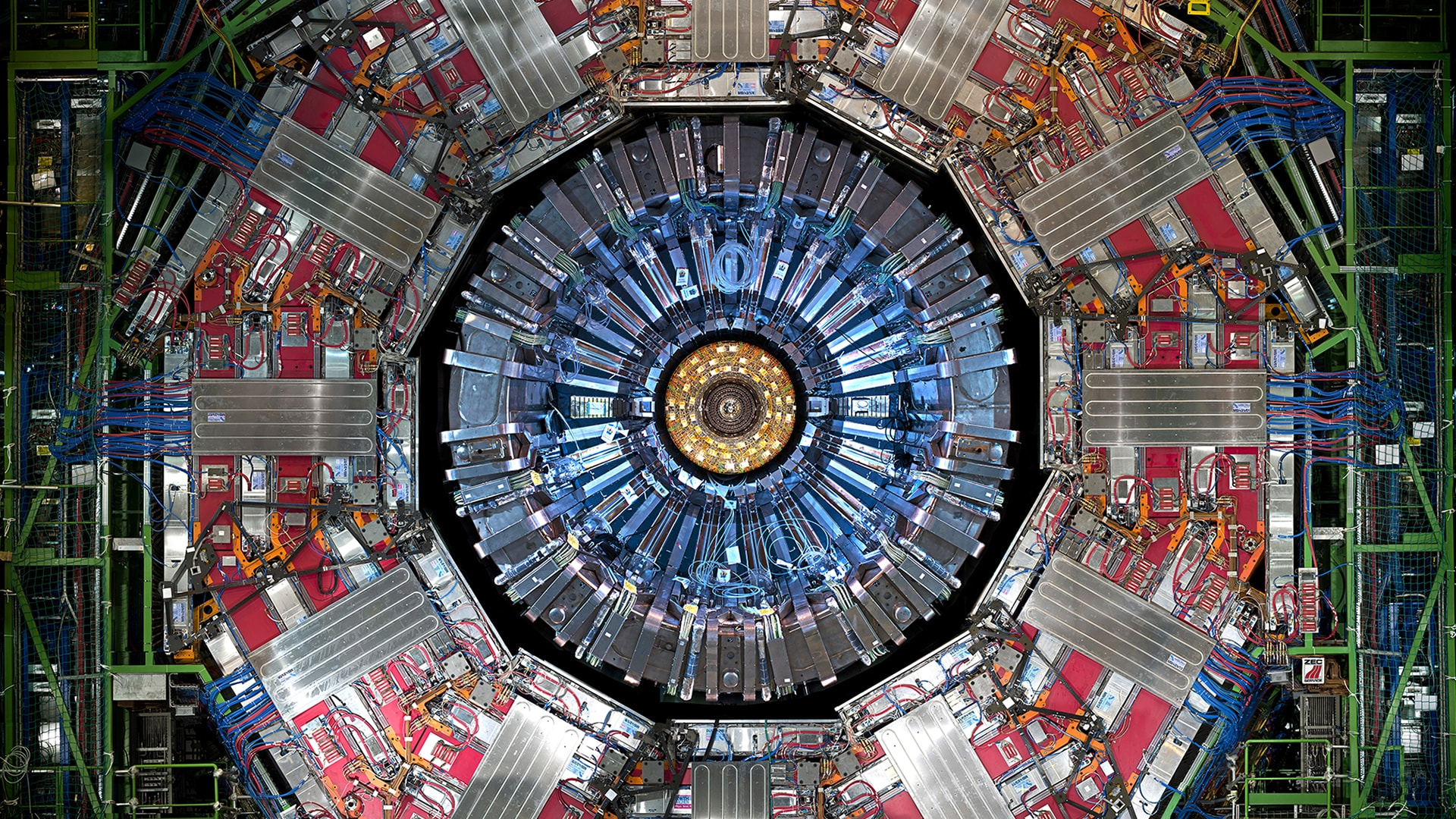 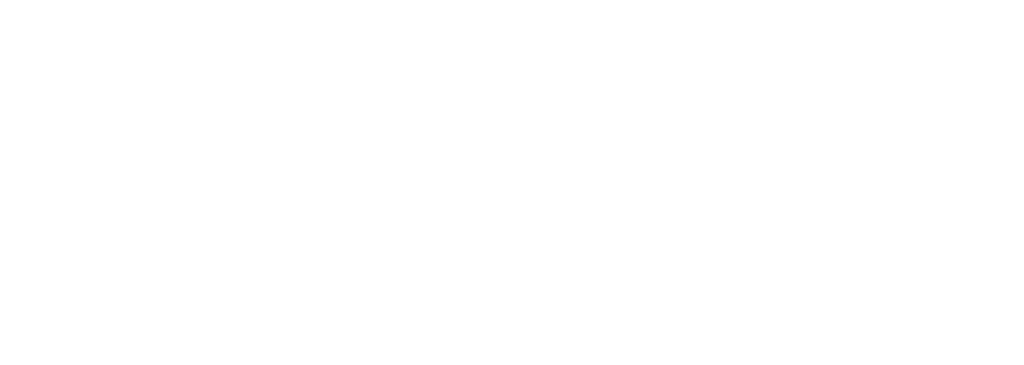 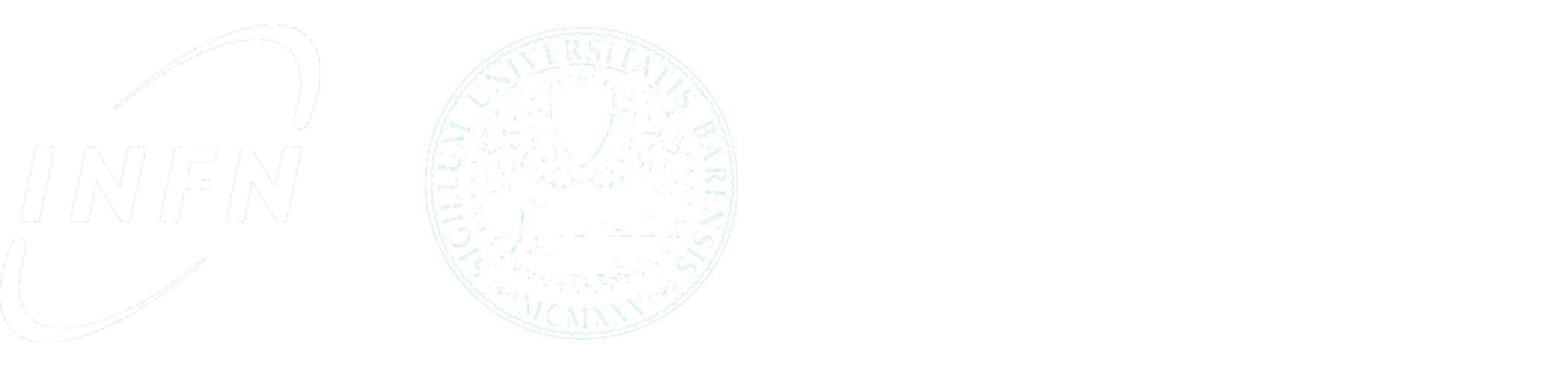 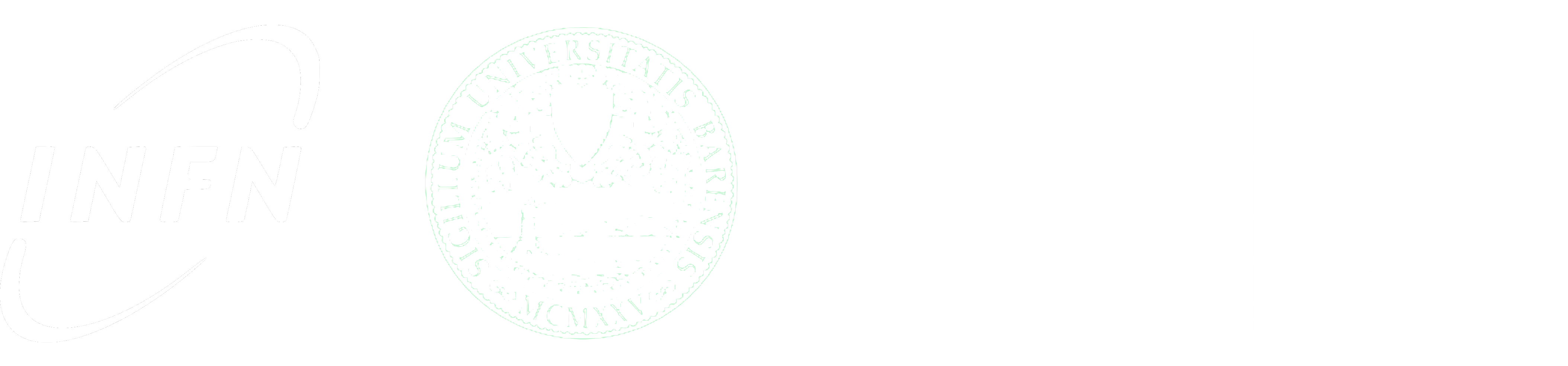 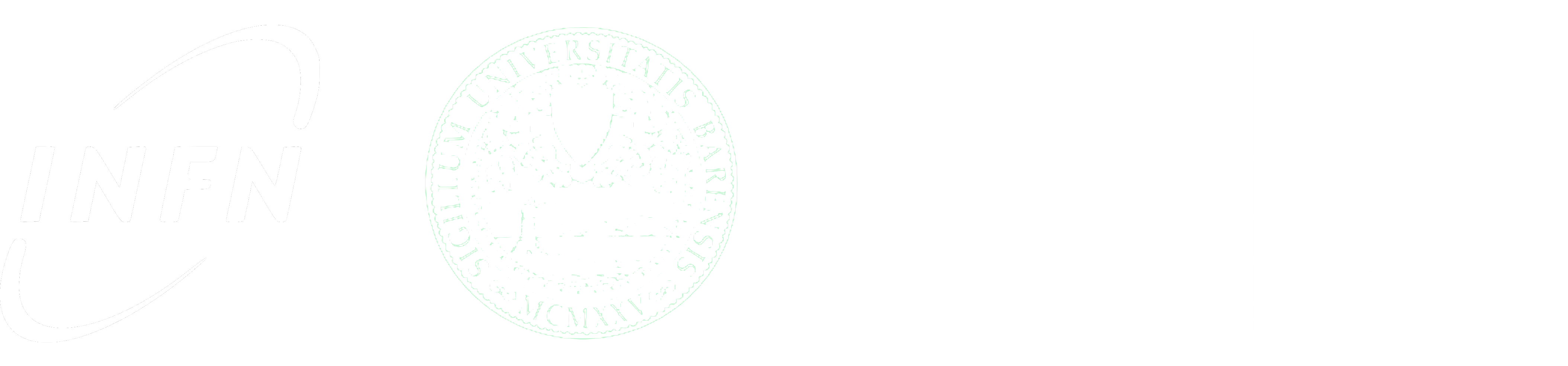 M. Buonsante [1], F. Simone [2] , R. Venditti [1]
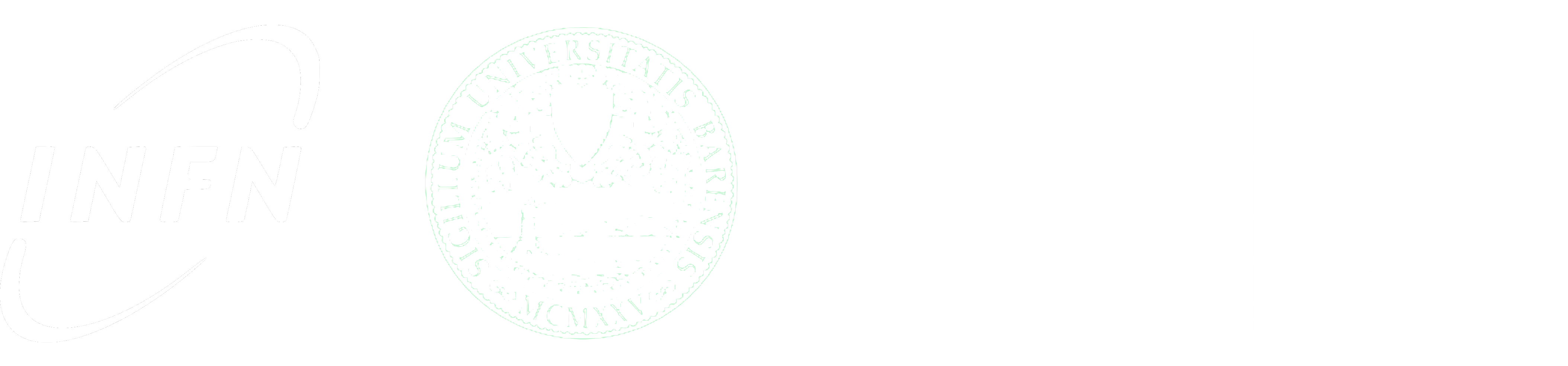 [1] Università & INFN Bari
[2] Politecnico & INFN Bari
CMS Bari 20/12/24
Theoretical Framework
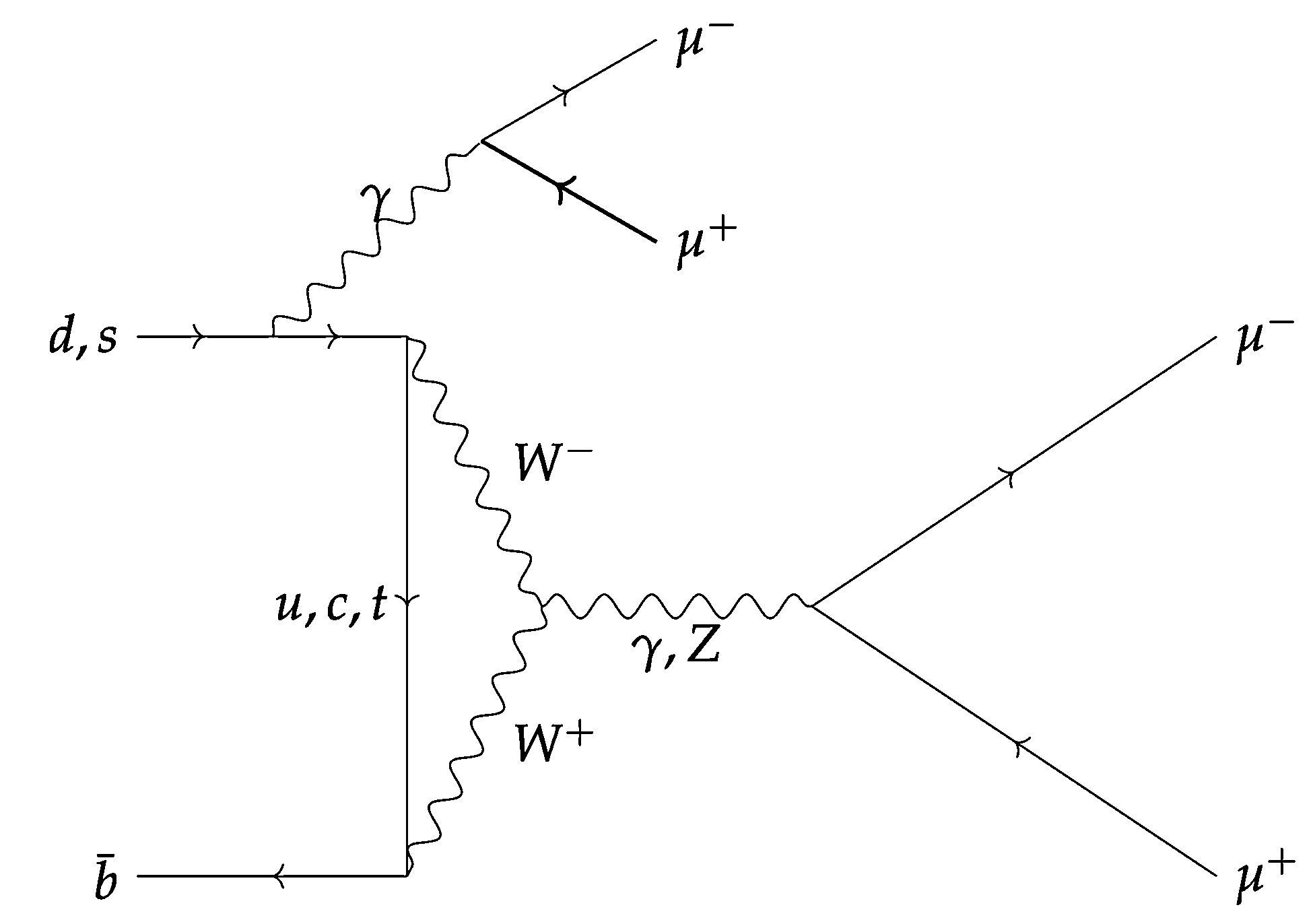 }
SM Predictions
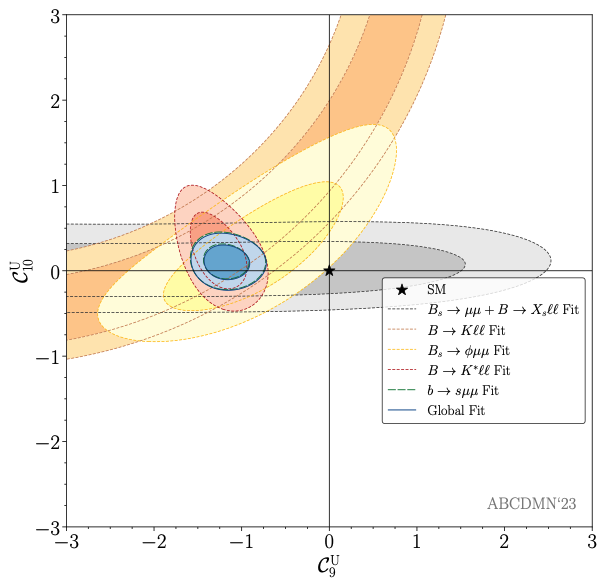 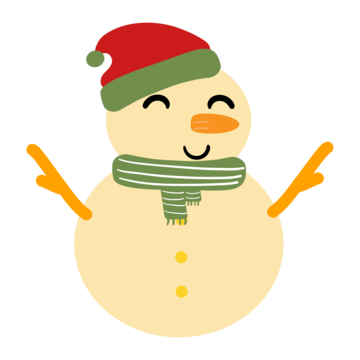 Right-handed quark 
not in SM!
[Eur. Phys. J. Spec. Top. (2023) 1-20]
Marco Buonsante - CMS Bari 20/12/2024
2
[Speaker Notes: [JHEP09(2024)026]]
State of the art
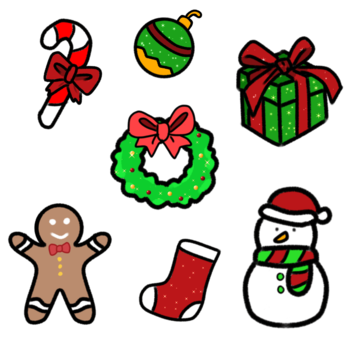 The only result so far is from LHCb [JHEP 03 (2022) 109]
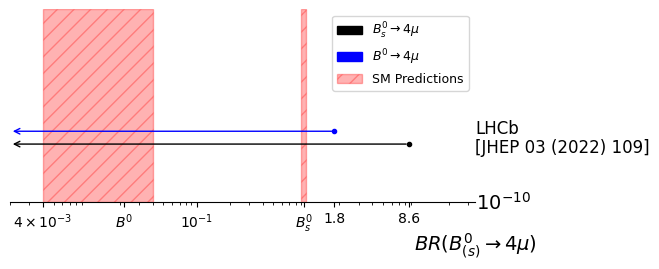 Full Run 1+2 dataset, which corresponds to an integrated luminosity of 9 fb−1 and √s = 7, 8, 13 TeV
Marco Buonsante - CMS Bari 20/12/2024
3
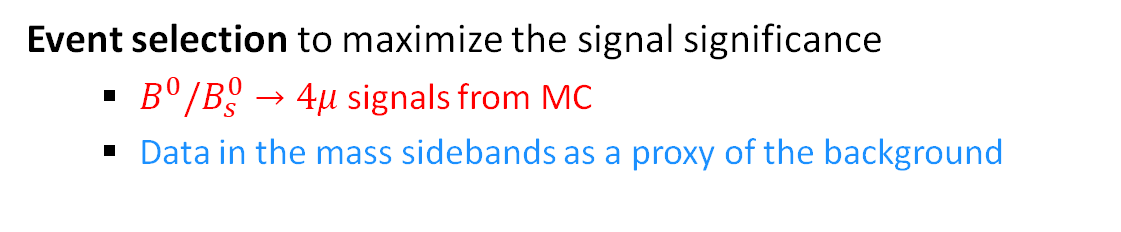 Analysis strategy
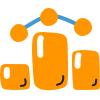 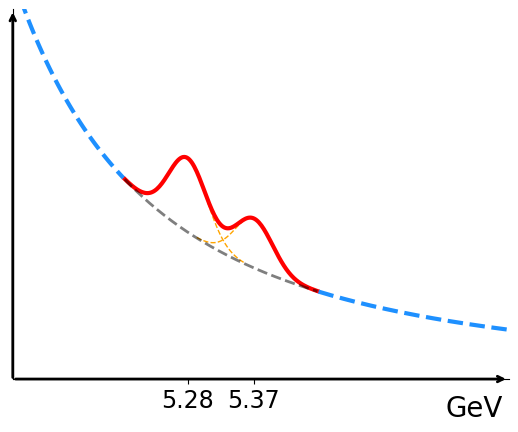 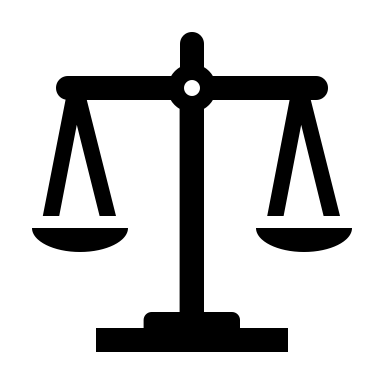 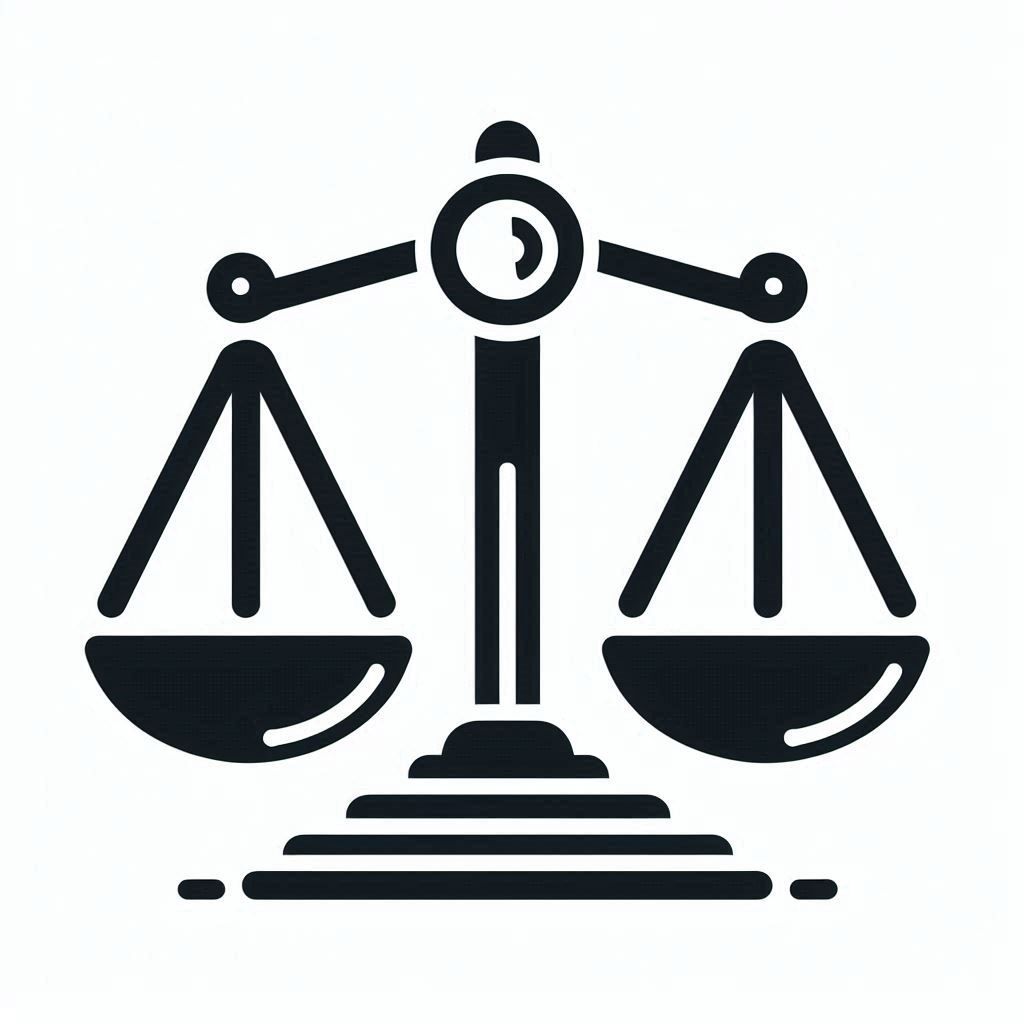 Boosted Decision Tree (BDT) for background suppression
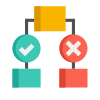 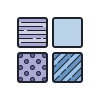 Event categorization based on BDT output and mass resolution
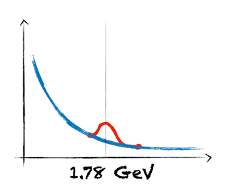 Signal extraction from the 4μ invariant mass
Marco Buonsante - CMS Bari 20/12/2024
4
Data and Selections
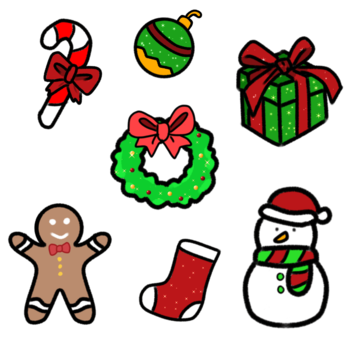 NEW!
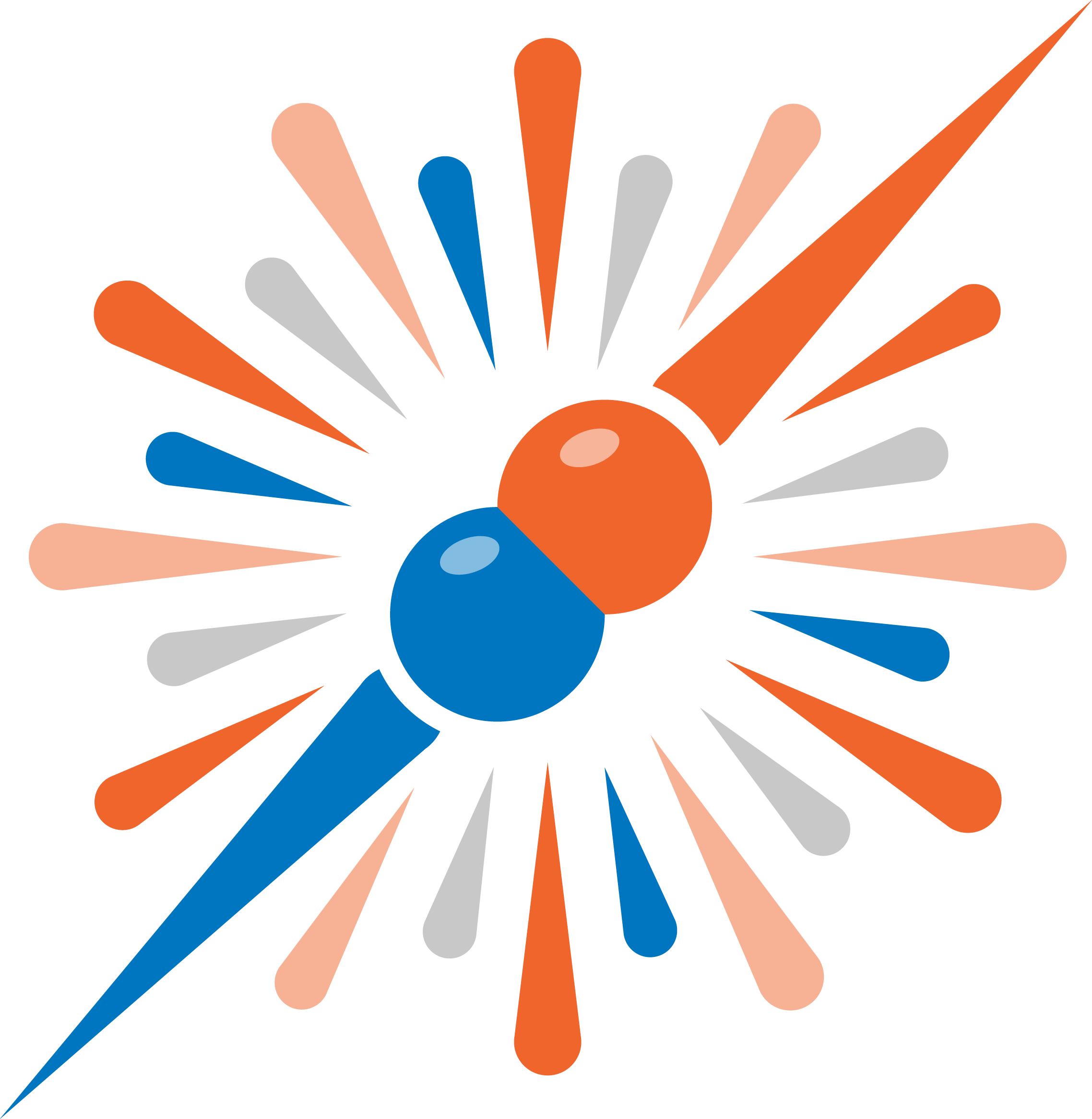 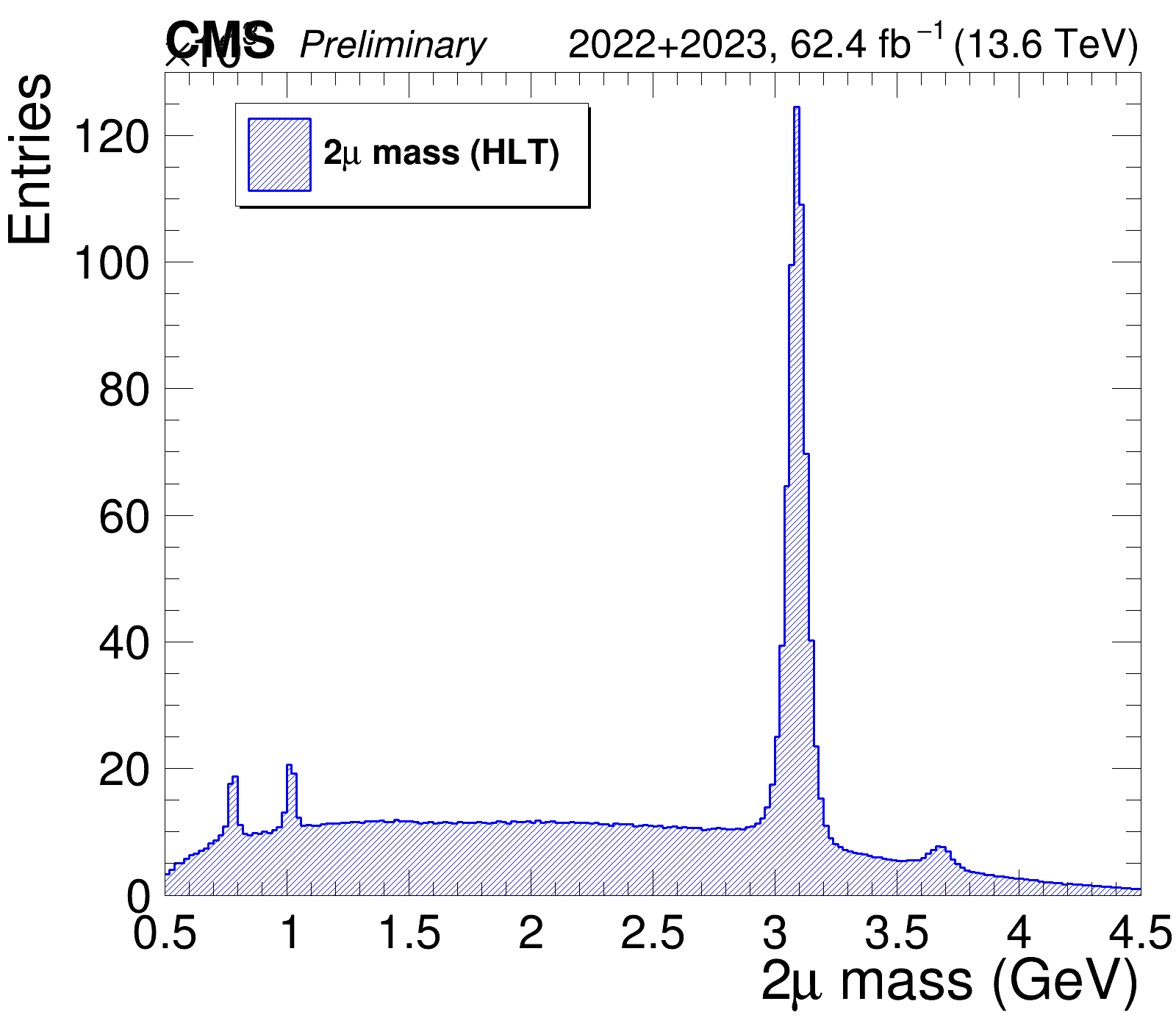 Run3 p-p collisions (2022  2024 data)
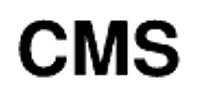 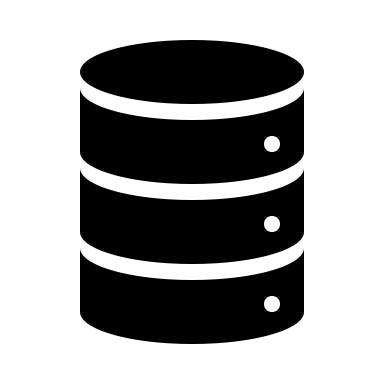 ParkingDoubleMuonLowMass*
Resonance vetos
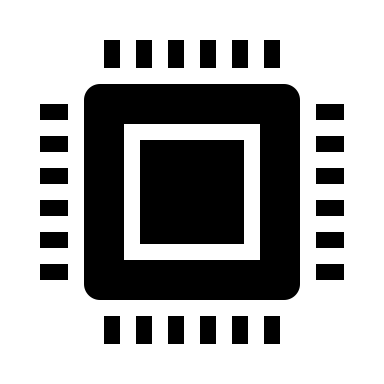 Mass of the two muons selected by the HLT (after requiring 4 muons with mass in [4.5, 6.5])
* Promptly reconstructed thanks to the available computational resources
Marco Buonsante - CMS Bari 20/12/2024
5
[Speaker Notes: -evidenziare che la ricerca è possibile grazie al double muon low mass trigger path-specificare che la selezione è ottimizzata per soft muons (?)]
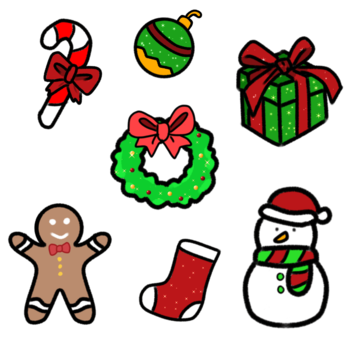 Multivariate analysis
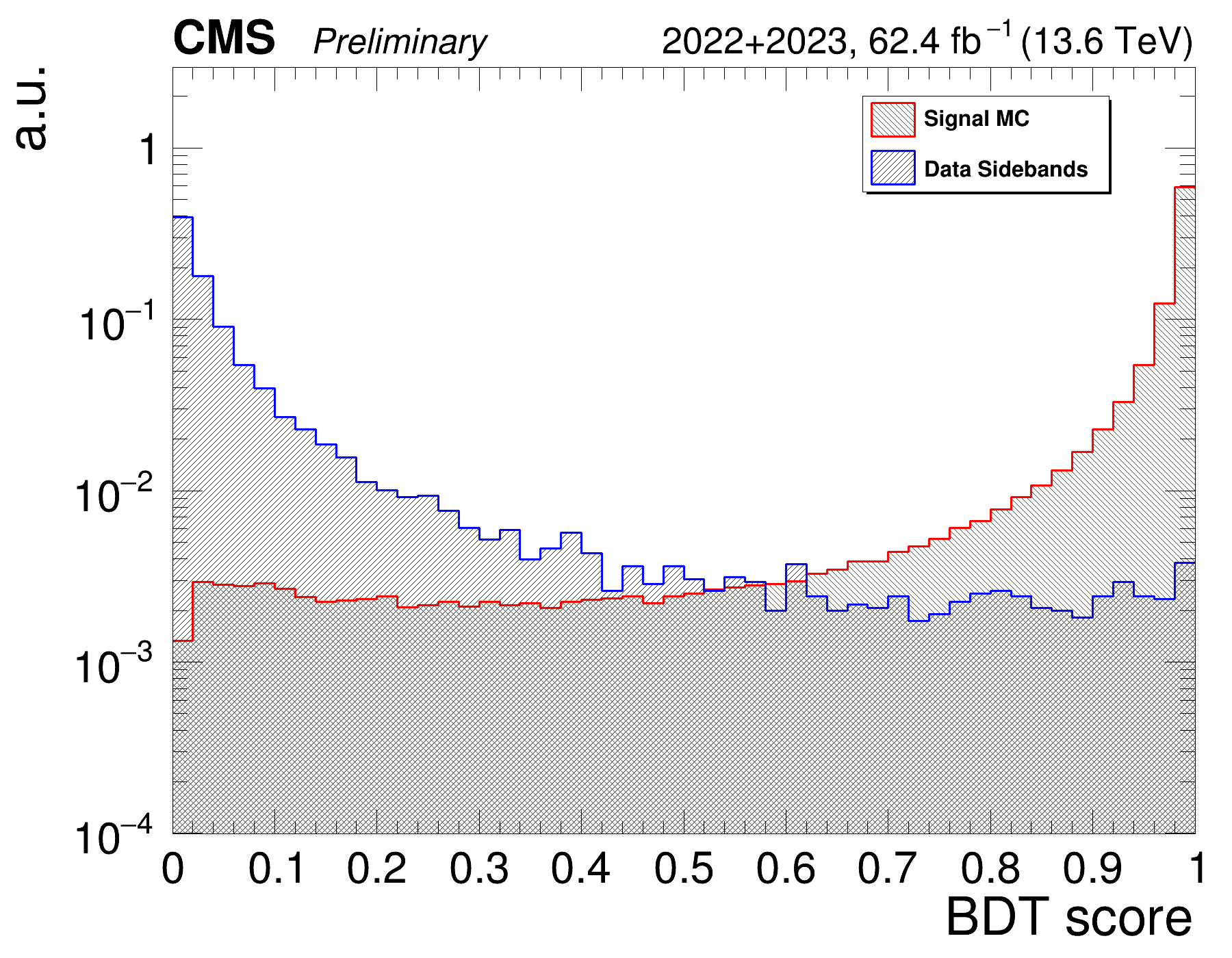 > 0.48
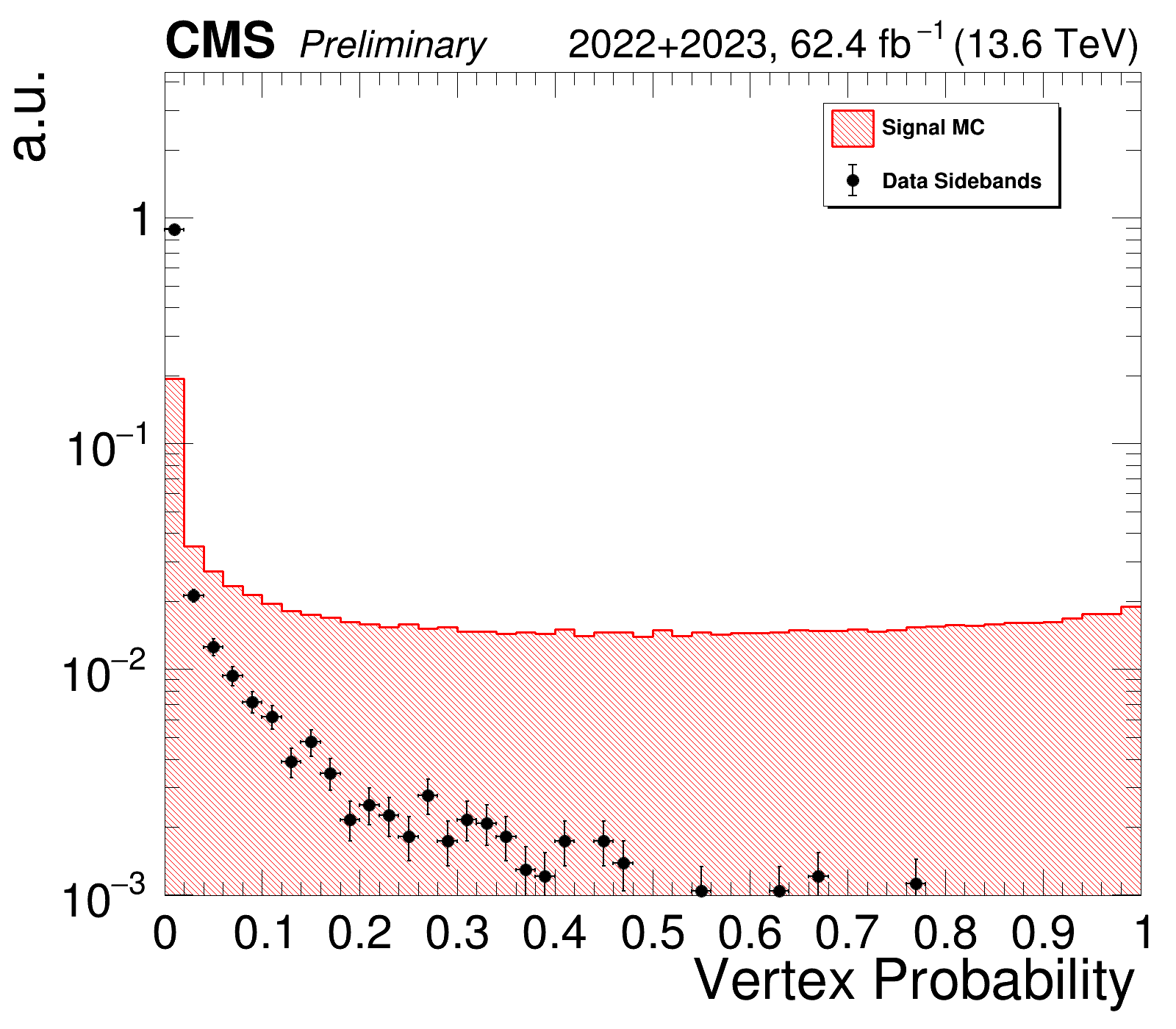 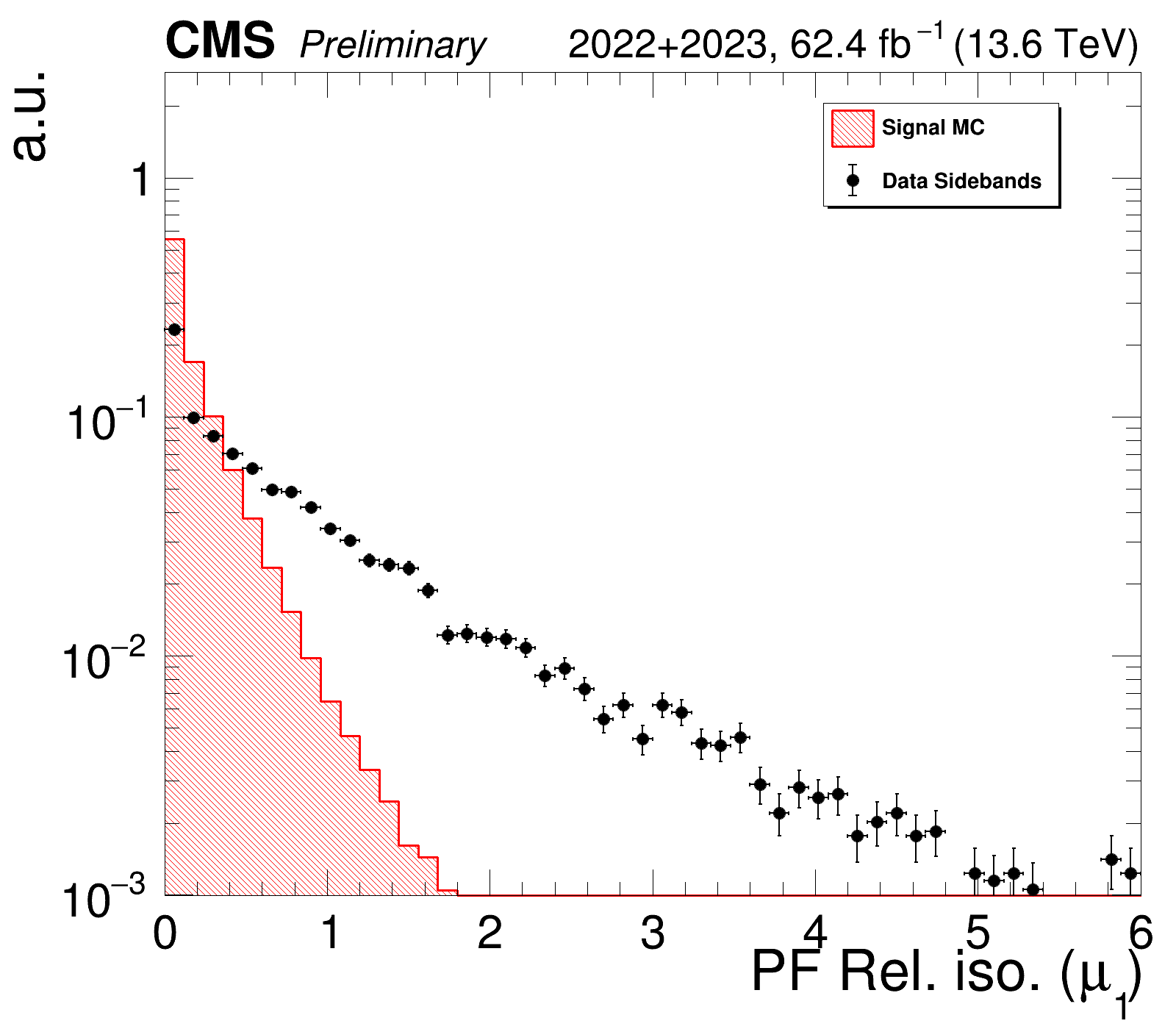 Preliminary Cut
Marco Buonsante - CMS Italia Roma 2024
6
[Speaker Notes: -aggiungere linea per taglio sul BDT]
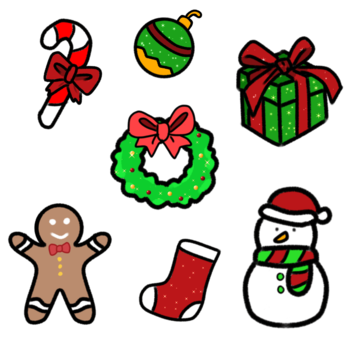 Normalization
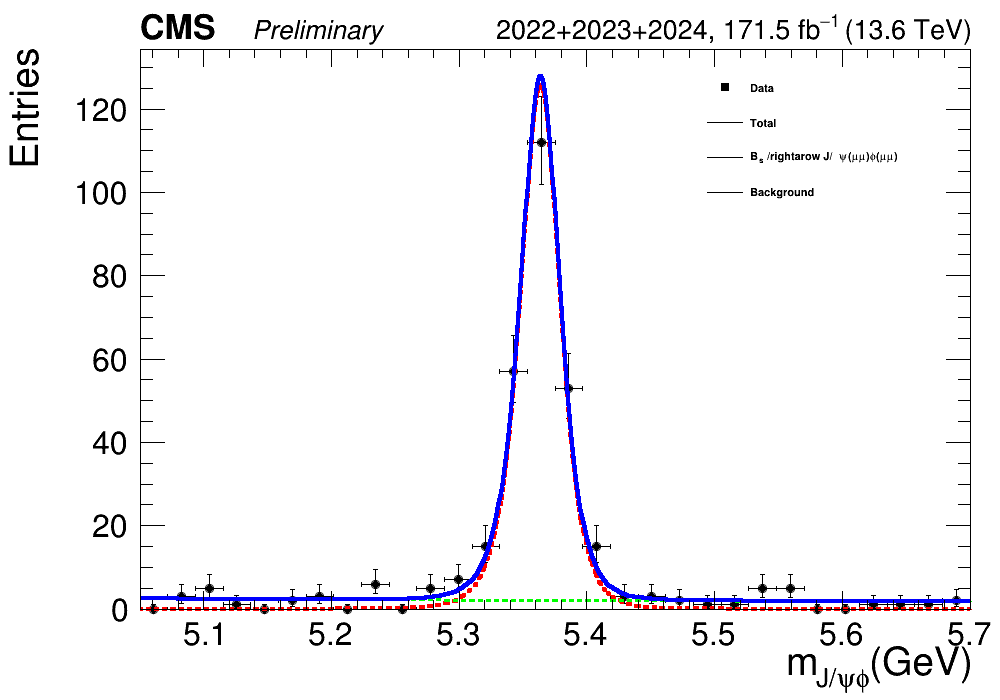 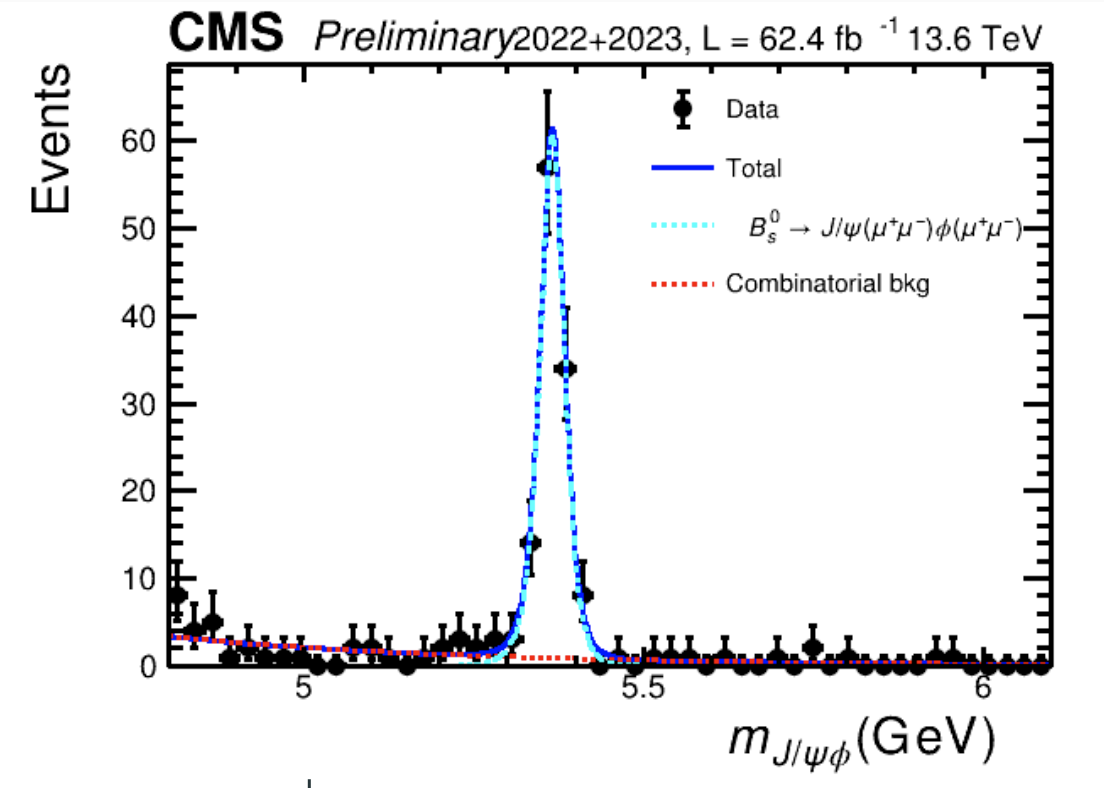 246 ± 16 Events
First observation at CMS!
Using latest results from CMS [Phys. Rev. Lett. 131 (2023) 121901]
Marco Buonsante - CMS Bari 20/12/2024
7
Data-MC compatibility
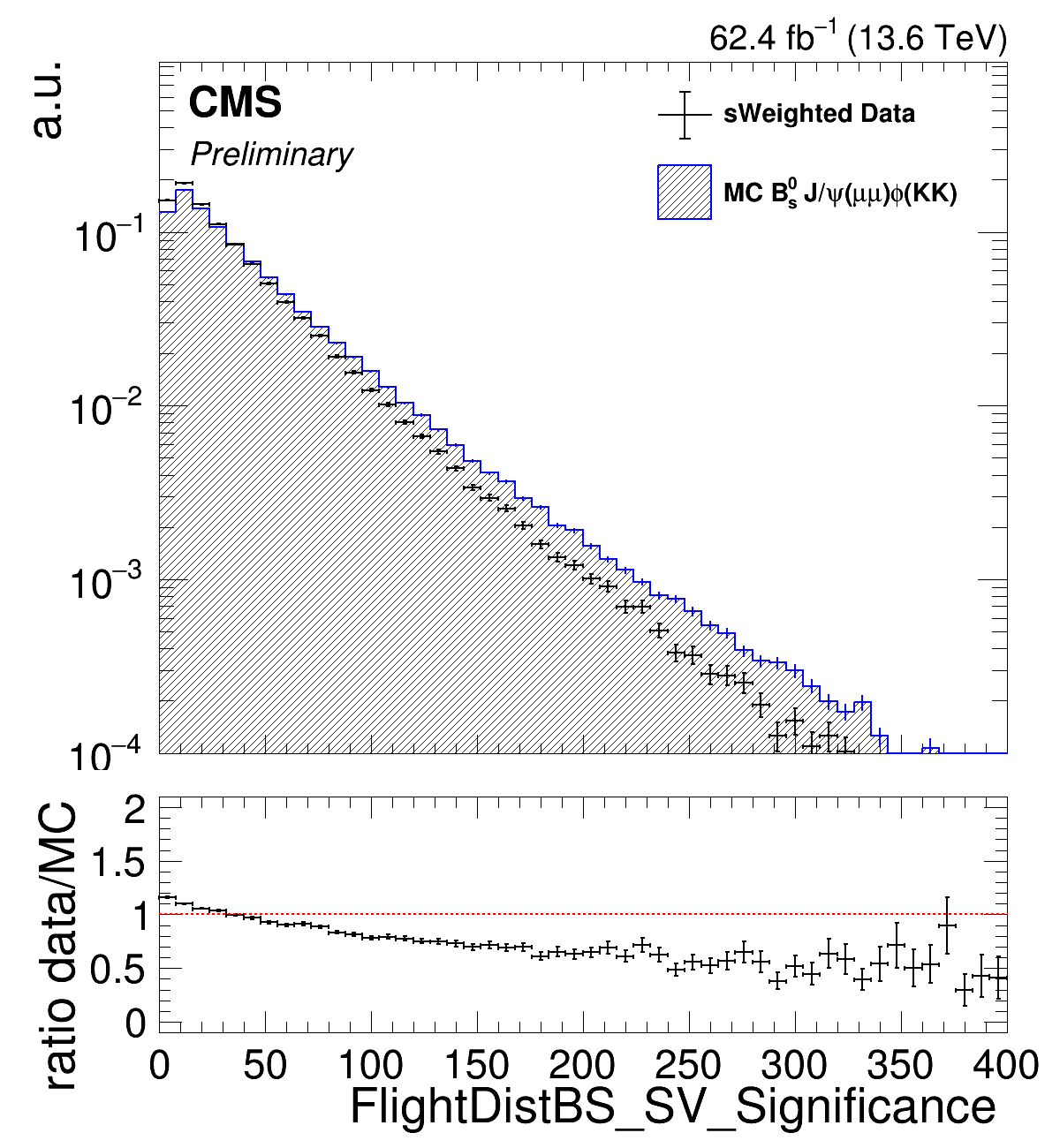 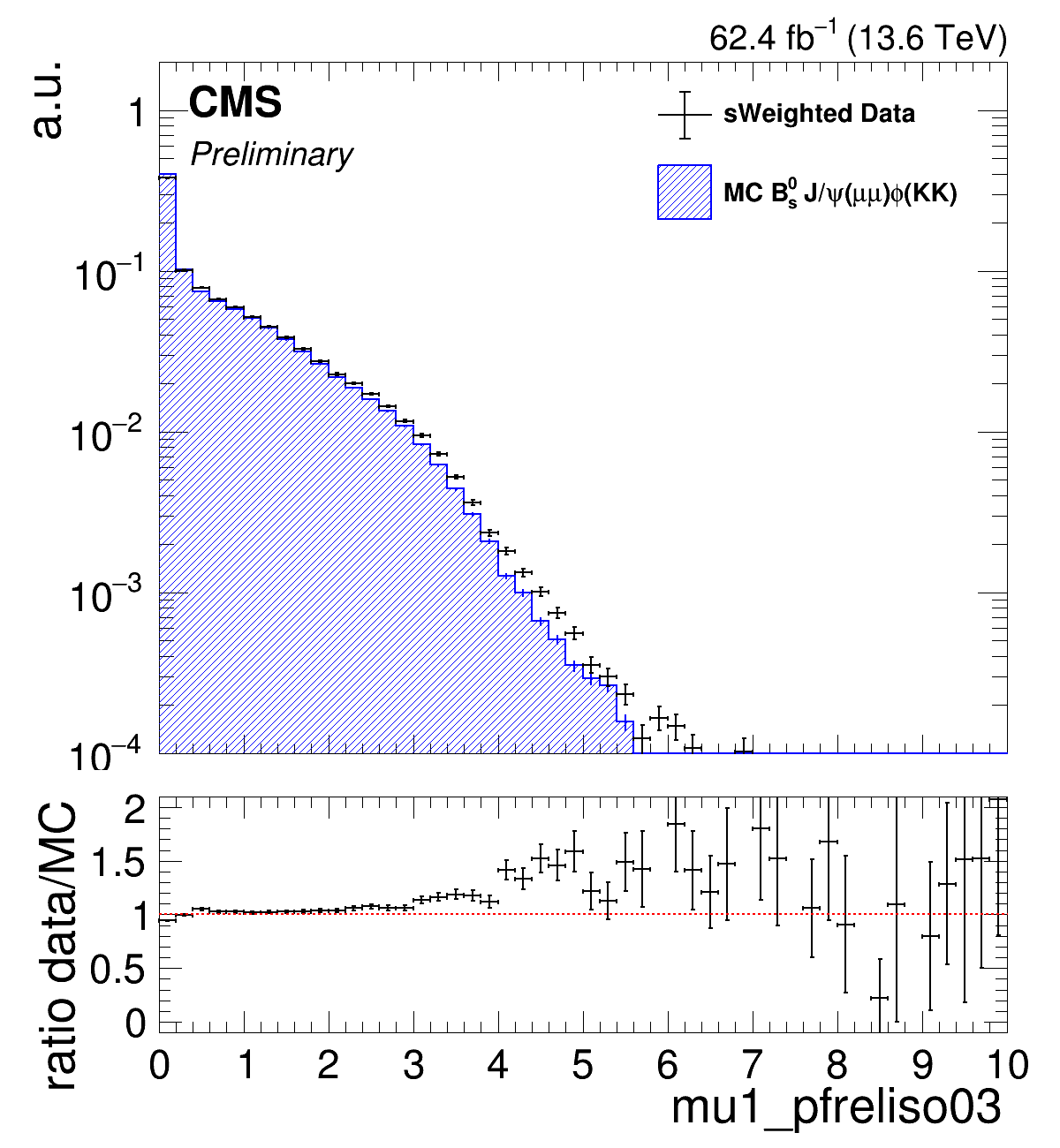 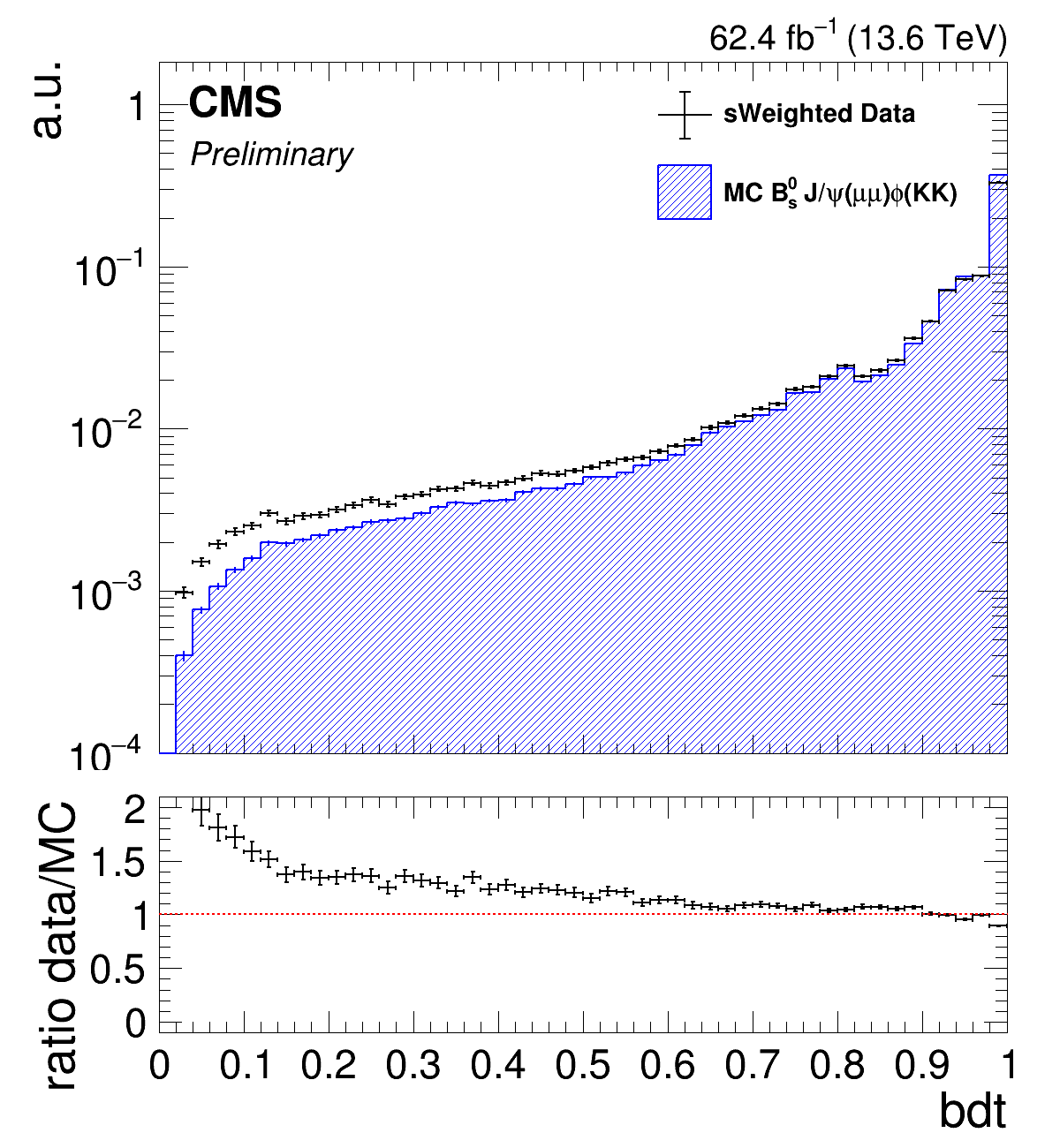 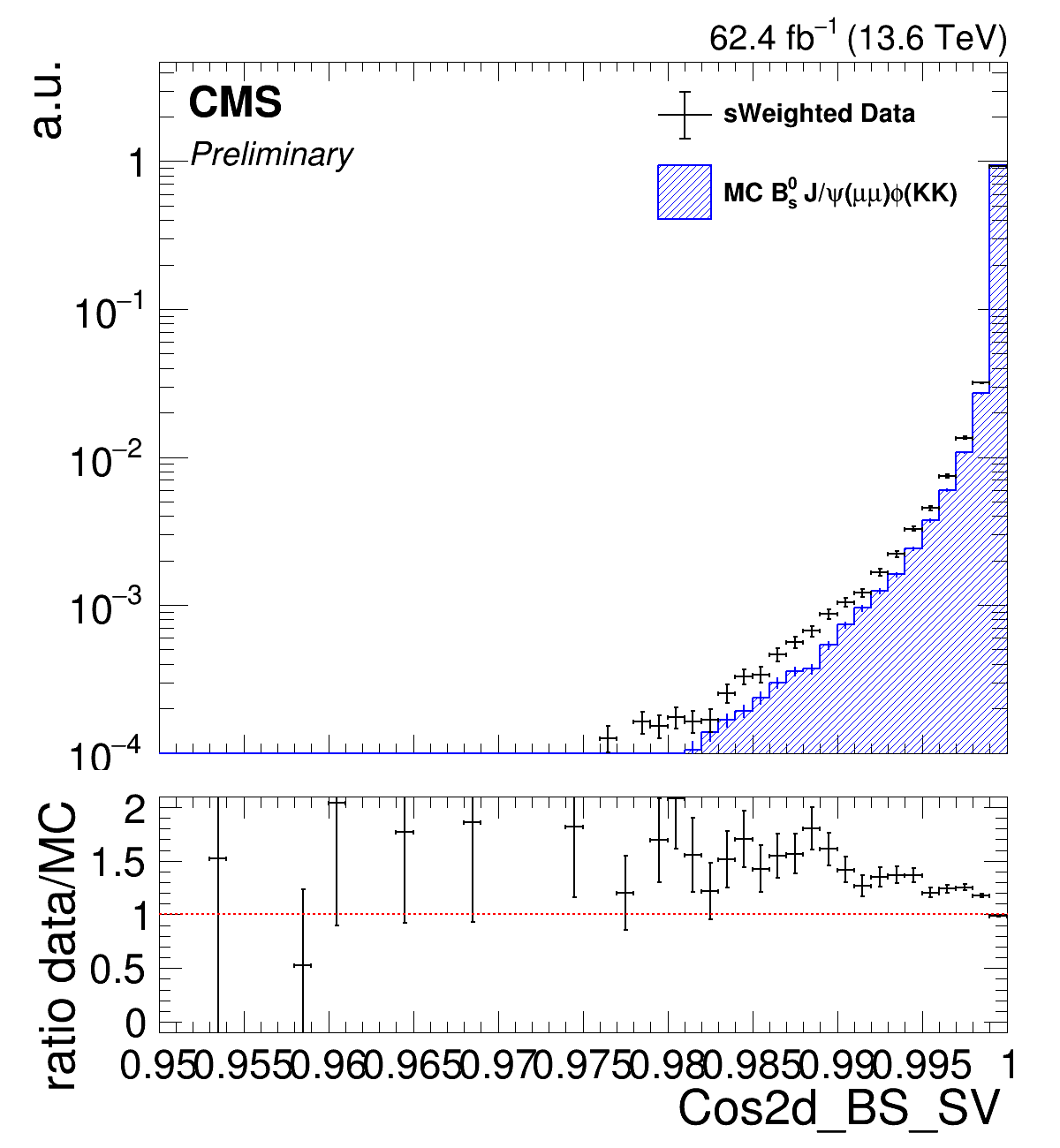 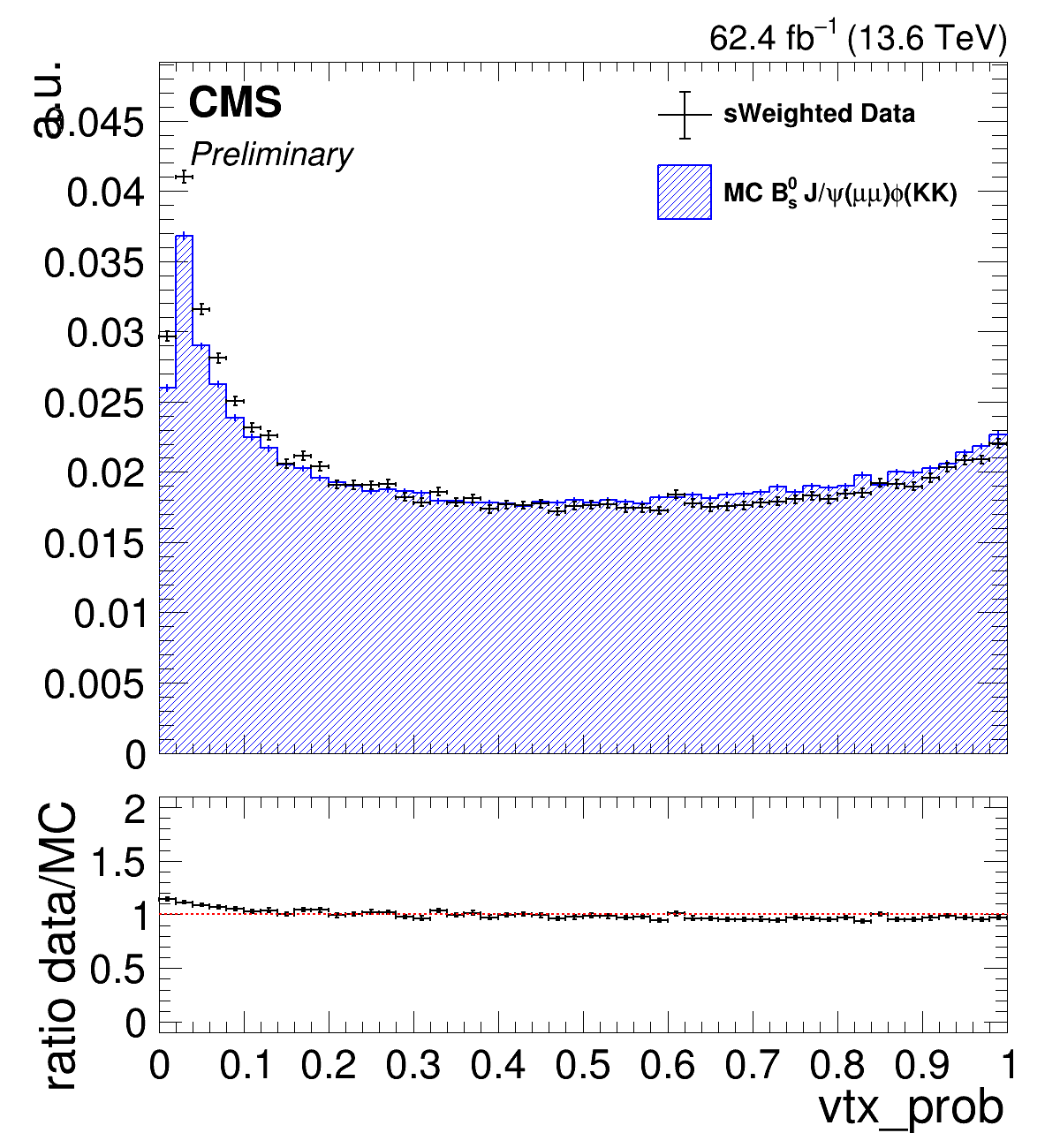 To account for this discrepancy 
Sys. Unc. 
+
BDT reweight
NEW!
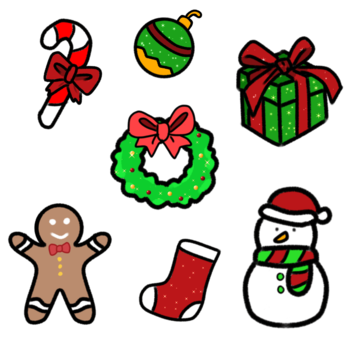 (Ongoing)
Marco Buonsante - CMS Bari 20/12/2024
8
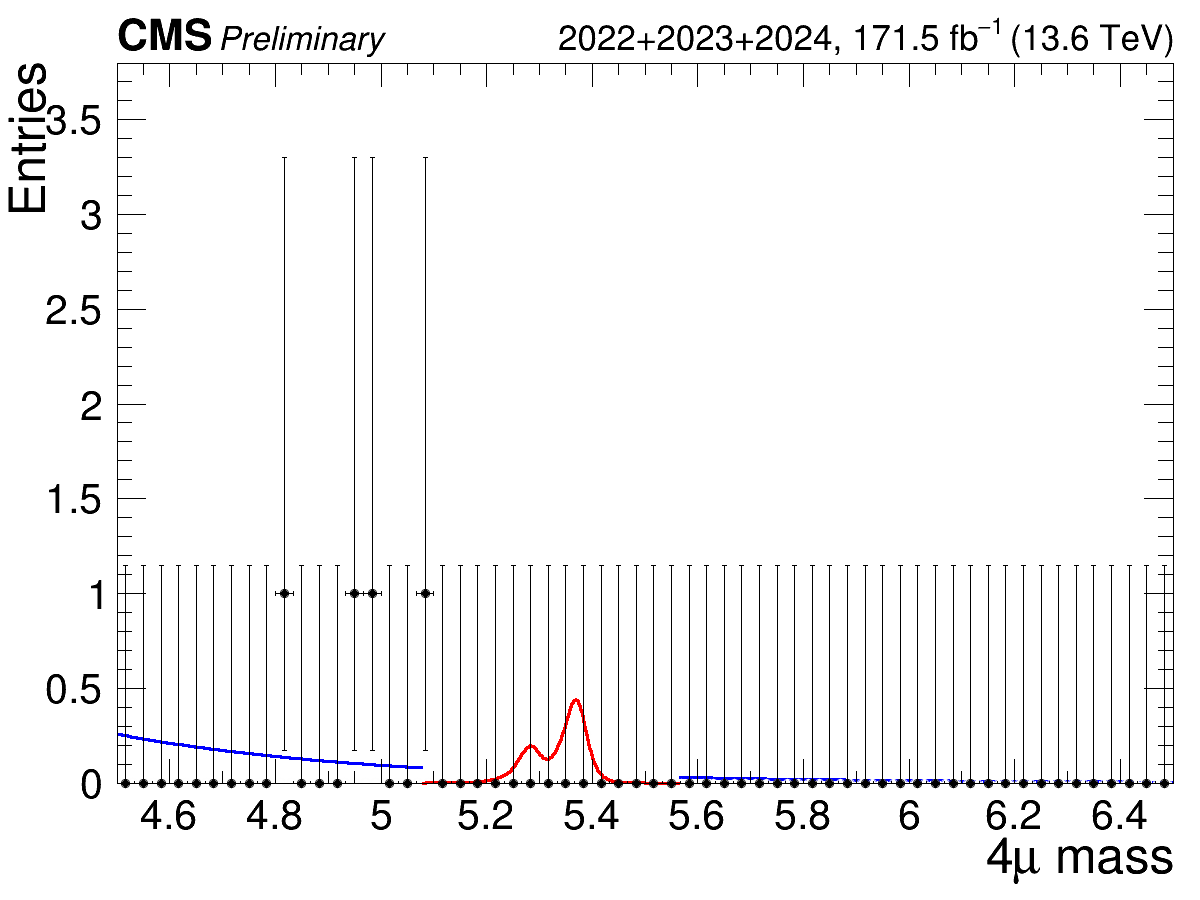 Signal extraction
NEW!
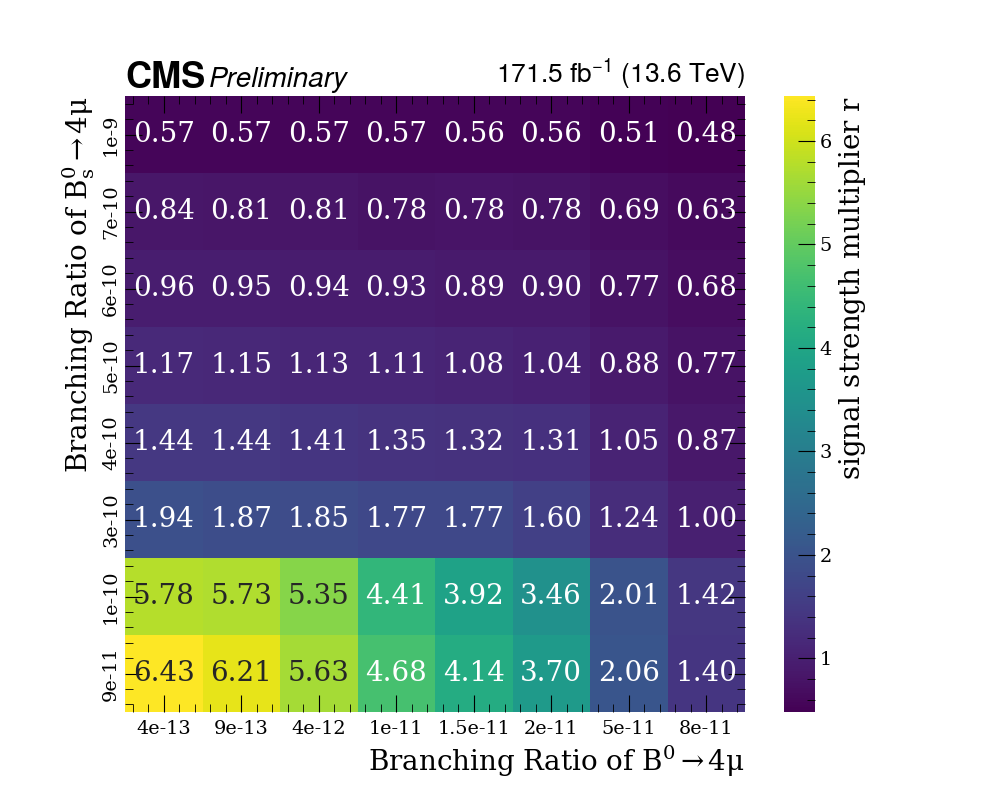 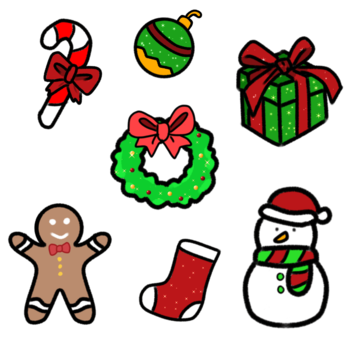 NEW!
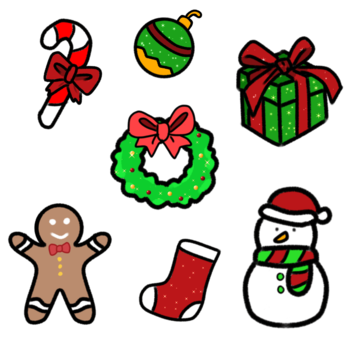 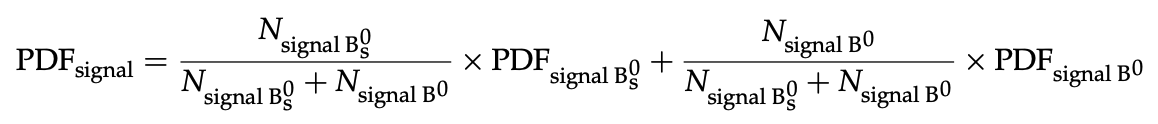 Marco Buonsante - CMS Bari 20/12/2024
9
[Speaker Notes: CADI Line + Moriond 2025]
Conclusions
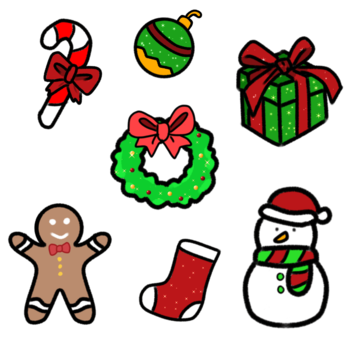 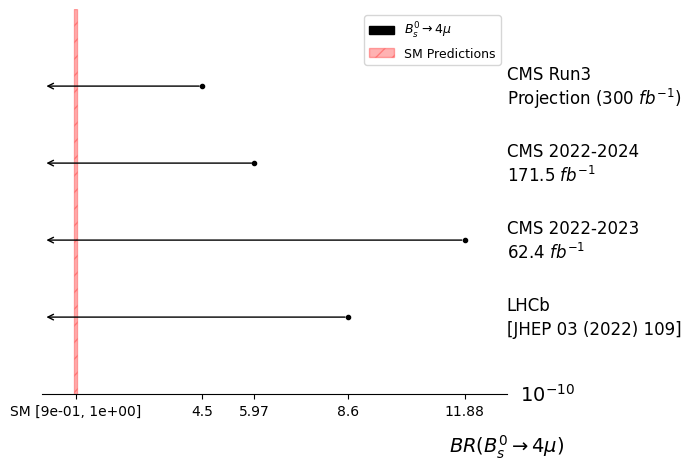 NEW!
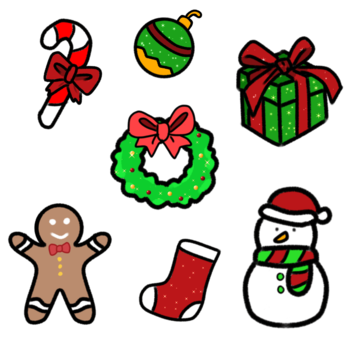 Marco Buonsante - CMS Bari 20/12/2024
10
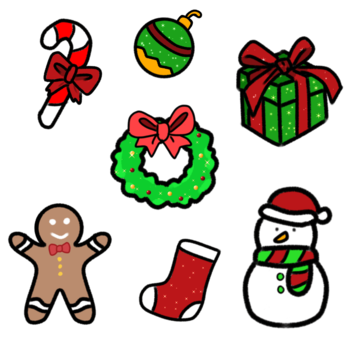 ML for the online DQM of the CMS muon system
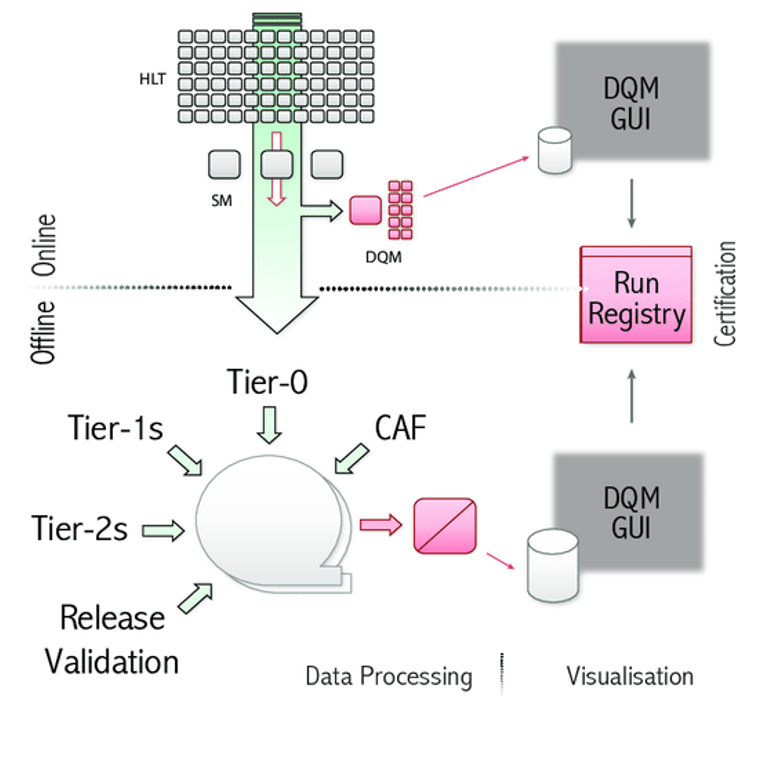 ResNet Autoencoder
Goal: Develop a flexible ML anomaly detection tool 
Inputs: Occupancy plots from muon system sub-detectors
Decoder
Encoder
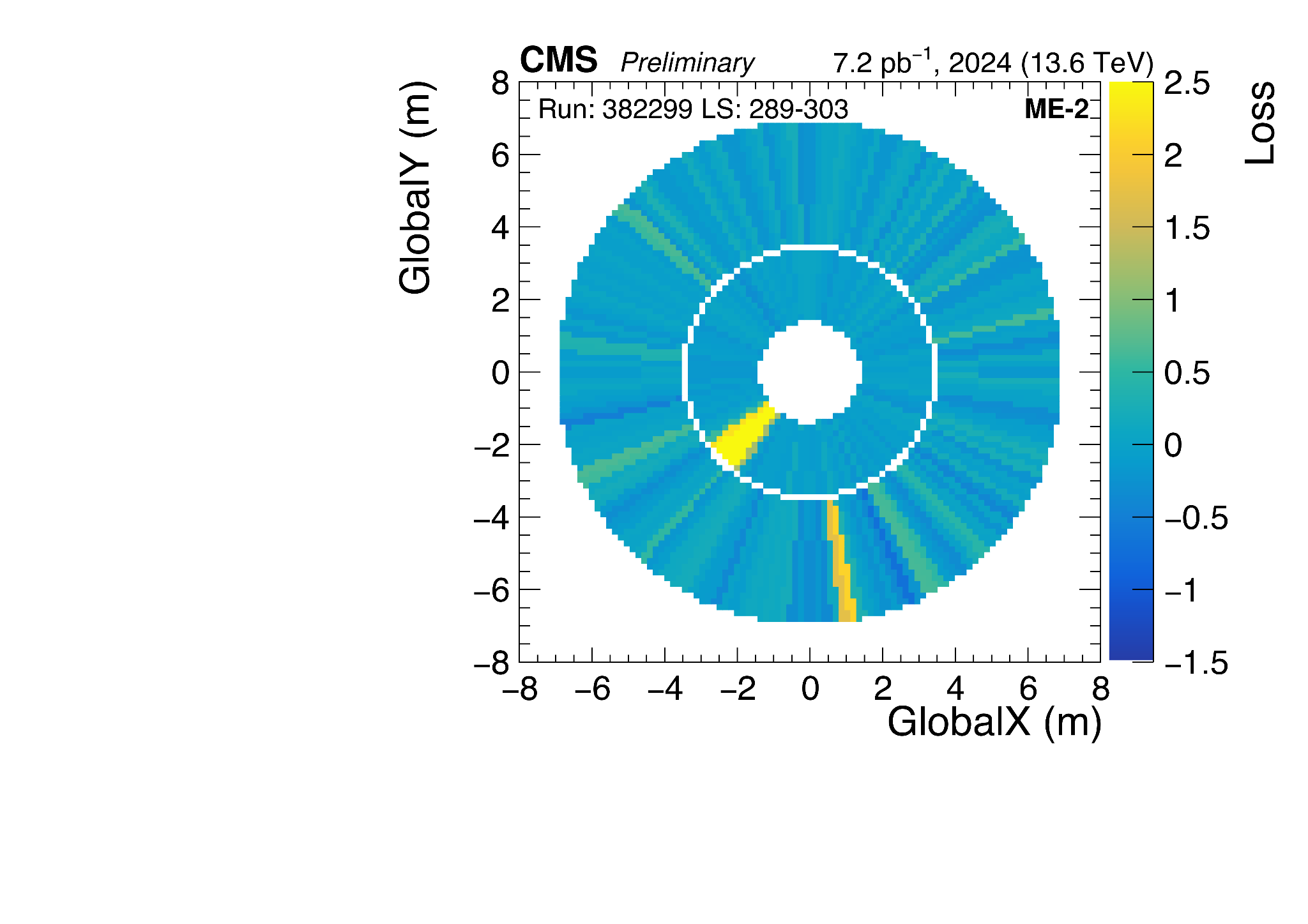 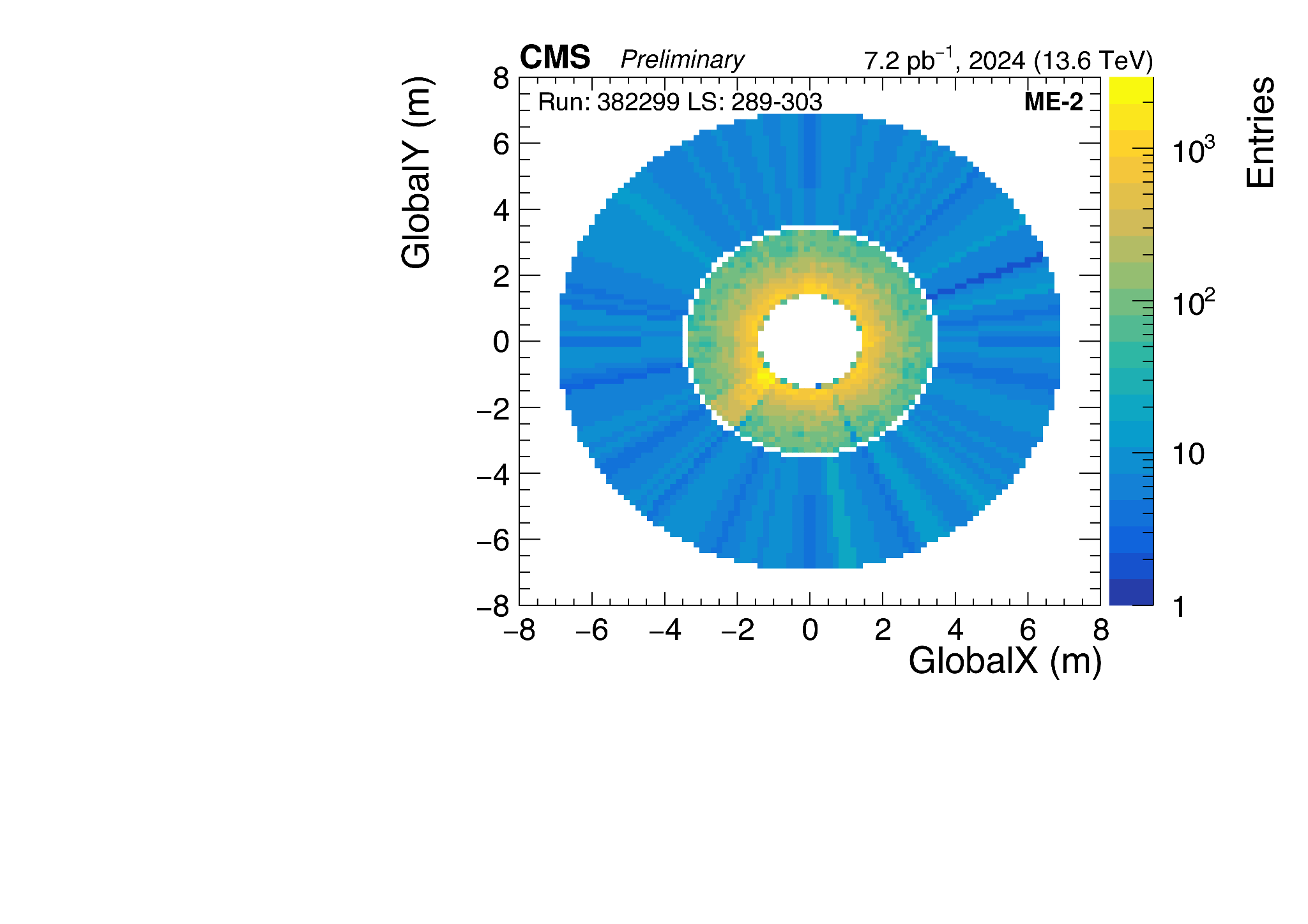 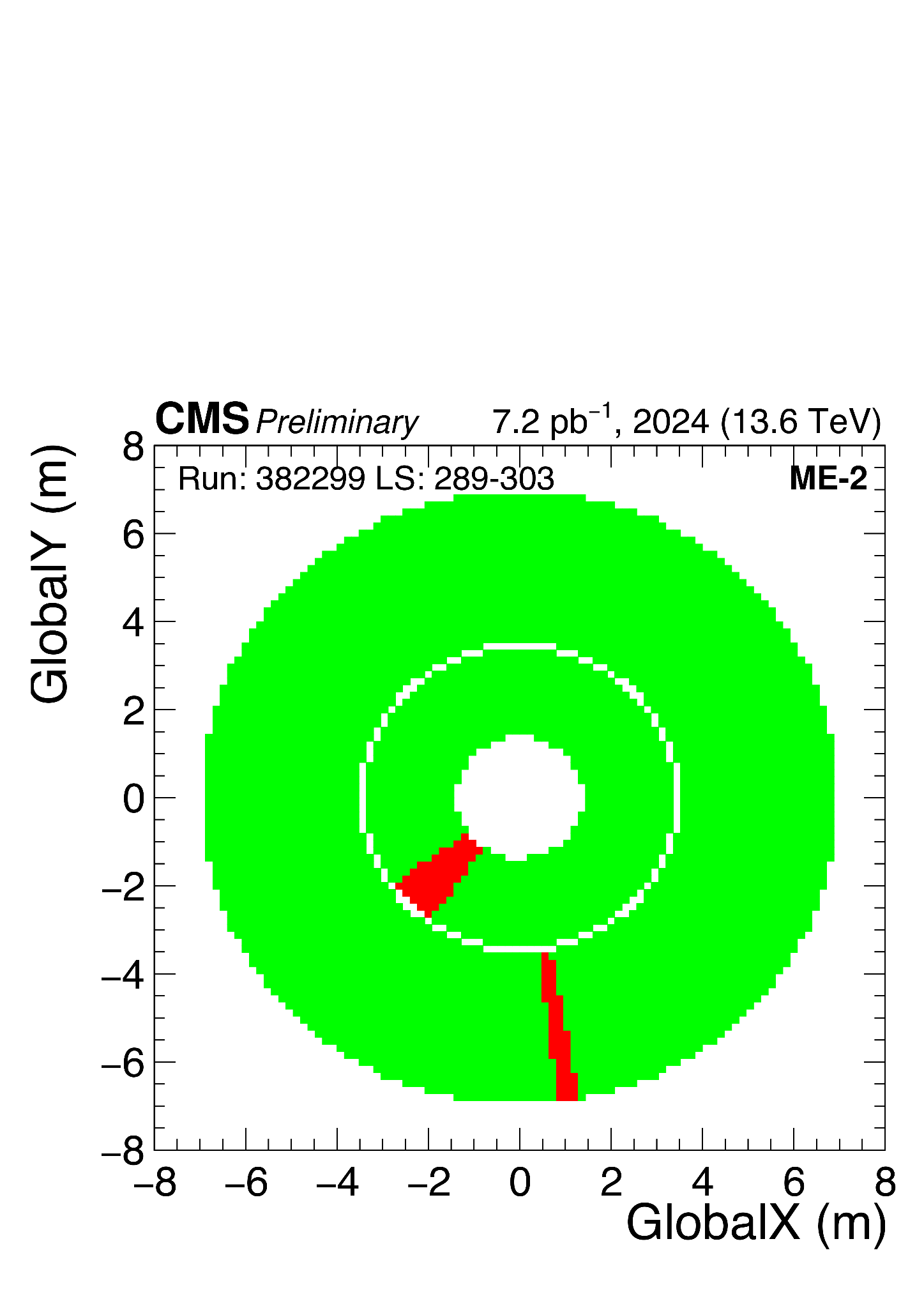 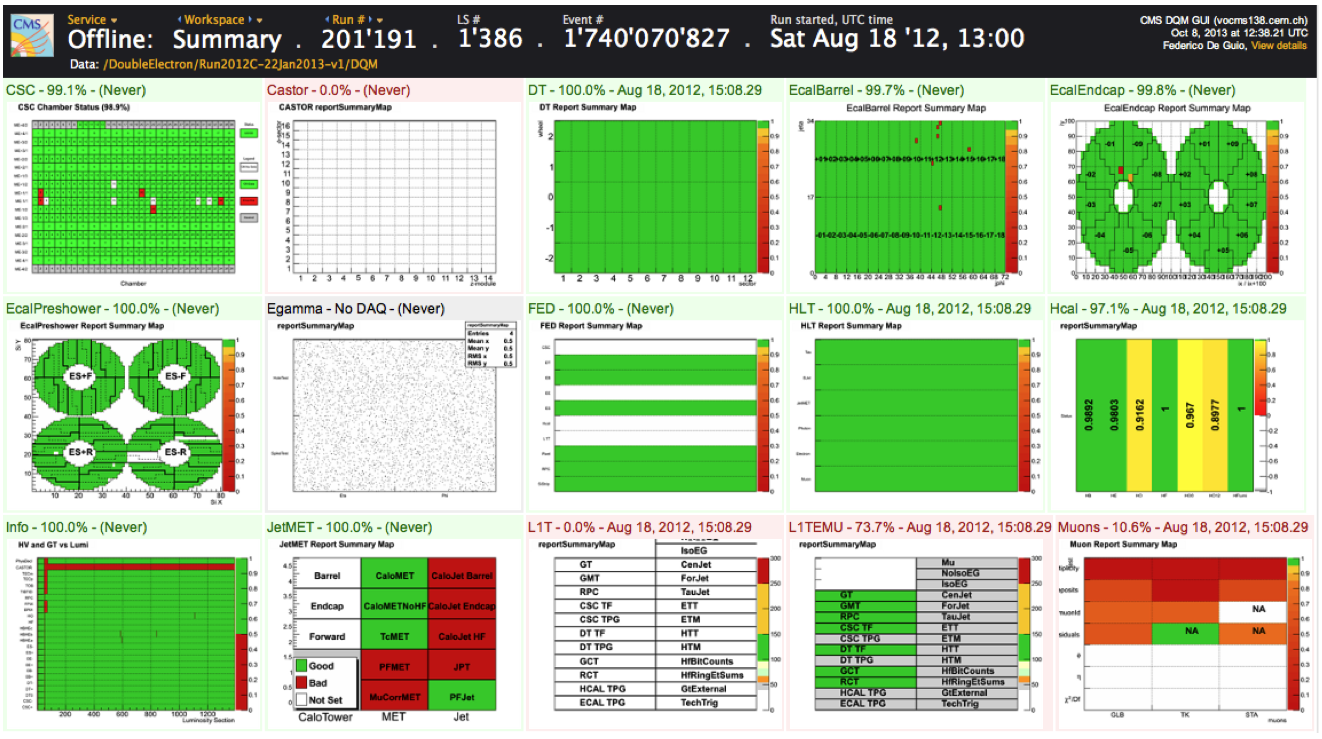 Tested with Cathode Strip Chambers (CSC) occupancy plots
150k LSs (from 2024 data taking)
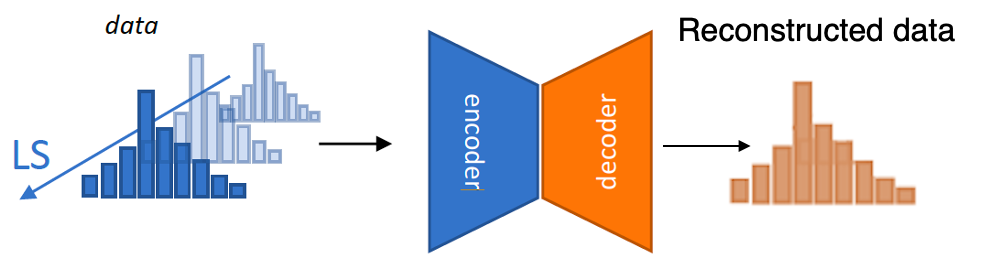 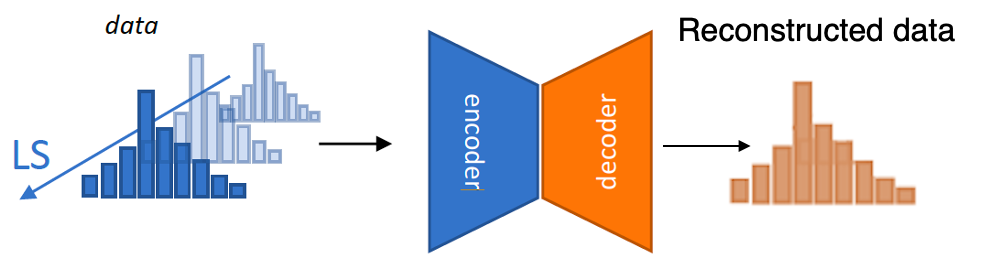 Marco Buonsante - CMS Bari 20/12/2024
11
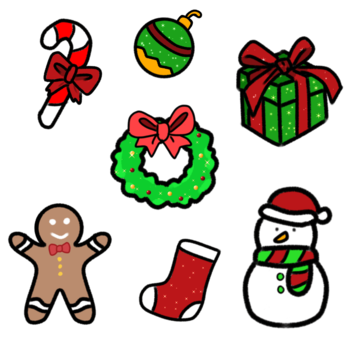 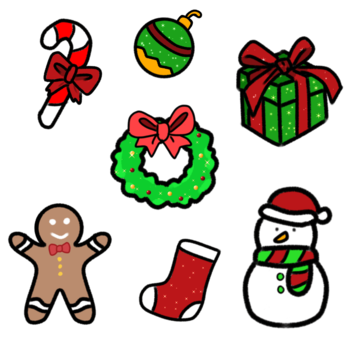 Thanks for your attention
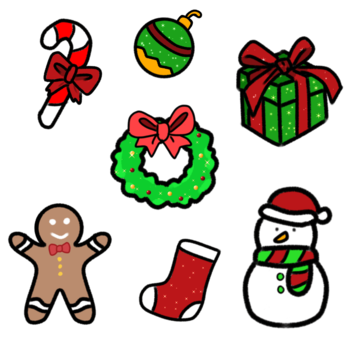 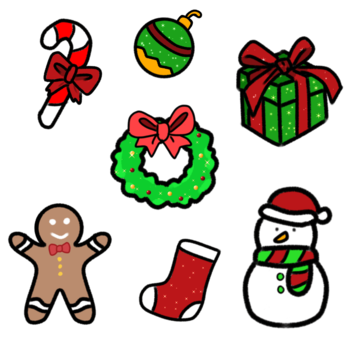 12
[Speaker Notes: Sistematiche Backup]
Backup
13
Bs BR=1e-9;
B0 BR=8e-11
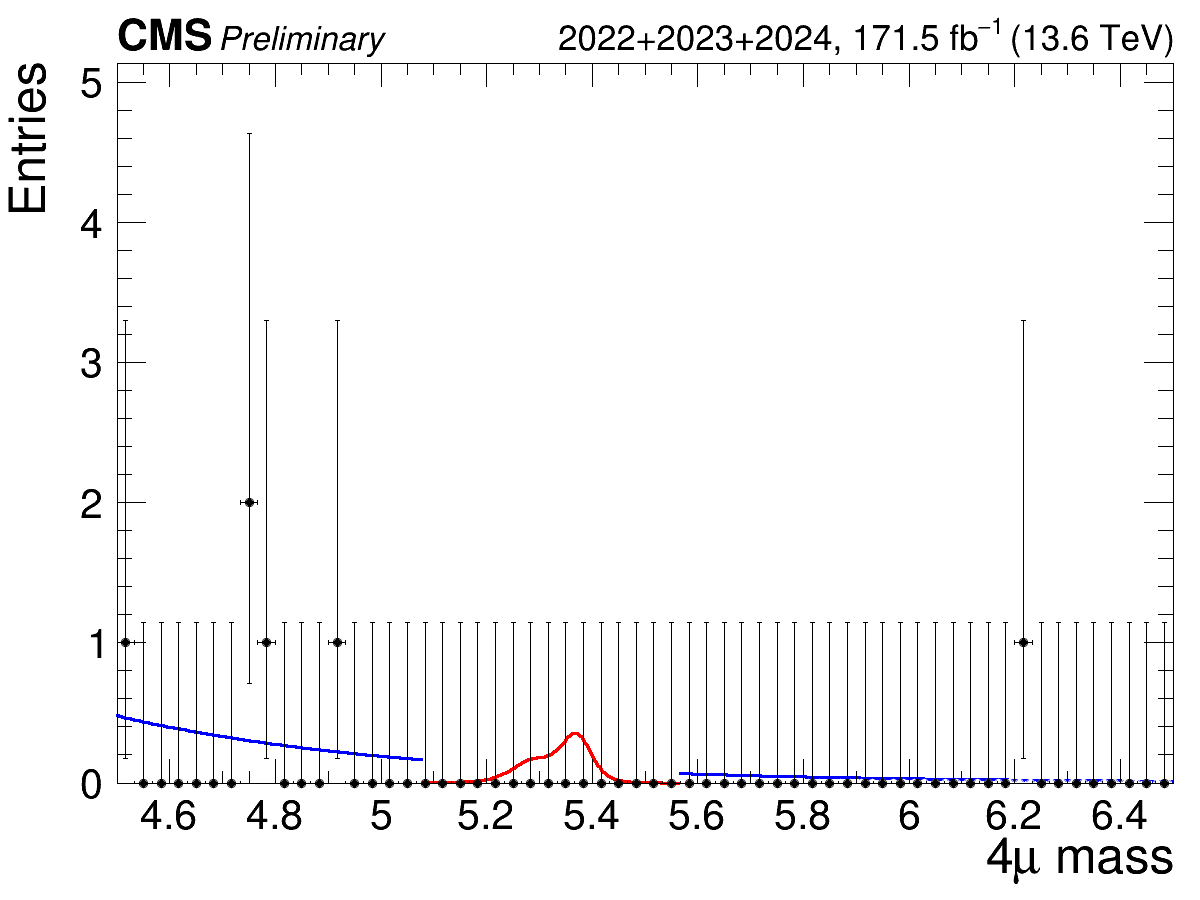 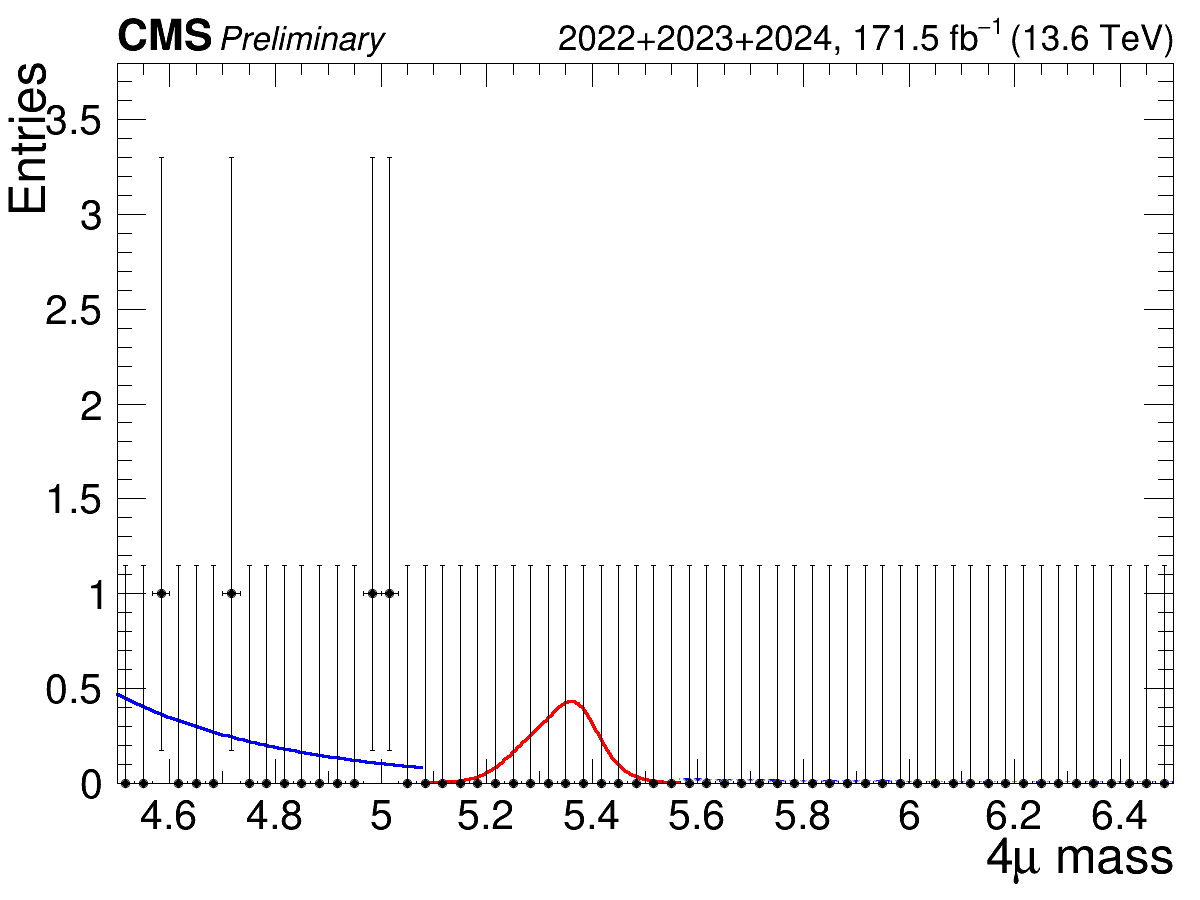 C1
B1
Marco Buonsante - CMS Bari 20/12/2024
Datasets
Marco Buonsante - CMS Italia Roma 2024
15
[Speaker Notes: - aggiungere che il dataset anche se è parking é stato ricostruito prompt]
Events Categorization
Events are categorized in 3 mass-reso categories:
[0, 0.027) ,
[0.027, 0.038) 
[0.038, inf) 
Each category is divided into 2 based on the BDT score.
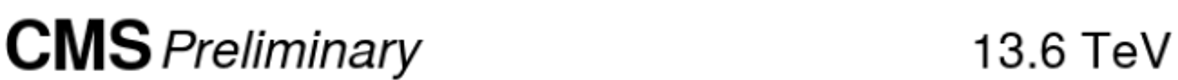 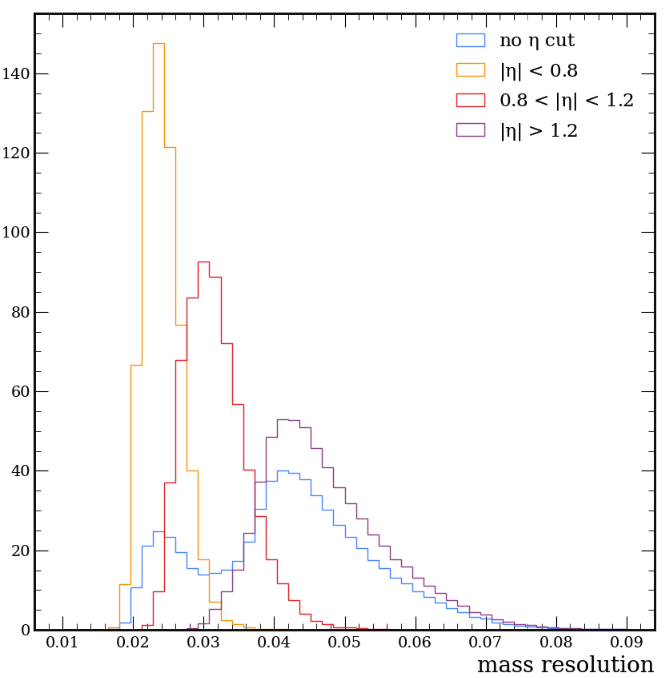 a.u.
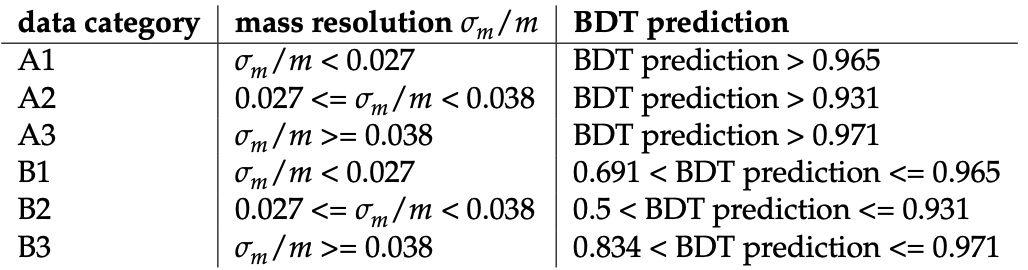 Mass Resolution
Marco Buonsante - CMS Italia Roma 2024
16
Systematic Uncertainties
Marco Buonsante - CMS Italia Roma 2024
17